TRABAJO PRÁCTICO 10
Comparación de adjetivos y adverbios: comunes, irregulares, comparativos especiales.
A. Traduzca las siguientes oraciones
1. These processes require less equipment than those used on global export facilities and are far less complex, which lead to a simplified operation. 
 
2. Durability issues can drive up costs—the higher the FRC replacement rate, the higher the overall costs. (FRC: flame-resistant clothing)
3. "Standard culture conditions are like a five-star hotel for Geobacter," says Gemma Reguera of Michigan State University in East Lansing, who led the research. "We had to make life a little rougher for them." 
 
4. The micro-hardness has increased from the outer side of tube towards the inner side of the tube in HAZ area of the failed pipe.
Geobacterias: son bacterias anaeróbicas que tienen capacidades que las hacen útiles para biorremediación. Fueron los primeros organismos que se encontraron con la capacidad de oxidar compuestos orgánicos, metales y derivados del petróleo y transformarlos en compuestos benignos para el medioambiente. En este caso es el nombre de una bacteria usada para eliminar uranio que contamina las aguas.
Microdureza: es la resistencia que opone la superficie lisa de un material a ser perforado o rayado.
HAZ: heat affected zone: En la soldadura, la zona afectada por el calor es el área del material base, sea un metal o termoplástico, no se derrite pero altera su microestructura y propiedades.
5.  Of course, we also need an environment that connects people, is well-lit – the more daylight the better – well-ventilated, has good temperature controls, is connected to nature and where water is readily available to keep us hydrated. 
 
6. Eight of my favorite green building experts were asked one question: “What notable trends ensure us to live a better and better life?”
7. The underlying framework needs to be as efficient as it can be, either managing the data, enabling the geophysical process, or both. 
 
8. "This work ties a lot of things together," says Derek Lovley, a microbiologist at the University of Massachusetts Amherst and Reguera's former postdoctoral supervisor.
9. The materials intensity of products and processes is a good proxy for their environmental impacts, i.e. the more material is needed in a given product or service, the larger the environmental impact caused in the production stage of those materials. 
 
10. Nonetheless, looking at the timeline of events in the management of Ghana’s e-waste, a significant activity and intervention is the establishment of a legal framework
11. In brief, these wearable suits help people to walk and lift heavy objects with minimal effort, reducing required muscle force by as much as 60%.
 
12. Materials that increase the life of existing building supplies such as self-healing concrete will also become a lot more popular.
Wearable suit: traje portable, se trata de un traje artificial.

By: hay un significado de by asociado con cantidades y porcentajes. Al estar as much as, la preposición by no se traduce, si la frase fuera reducing required muscle force by 60%. Ahí sí se traduciría by y quedaría reduciendo la fuerza muscular requerida en un 60%.
13. Nanomaterials are usually defined as materials that have at least one dimension smaller than 100 nanometers. 
 
14. In stabilized grades, Sigma phase precipitation is faster than other grades of stainless steel grades (for example as is shown in Fig. 2, precipitating in alloy 347 is slightly faster than that in alloy 321)
C. 1) En el siguiente texto, subraye todos los casos de estructuras comparativas y superlativas (comunes y especiales), y 2) Traduzca dichas oraciones.
6 of the lightest and strongest materials on Earth
The future of construction is getting more and more exciting thanks to huge technological developments in material innovation. Researchers are constantly developing new materials that are stronger and lighter than ever before, paving the way1 to a more energy-efficient and eco-friendly2 future in everything from transportation to medical technology. We’ve rounded up six cutting-edge materials that rank3 among some of the lightest and strongest ever discovered—keep reading to see them all.
3D Graphene
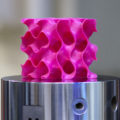 Made from pure carbon, ultra-thin graphene is  thought to be one of the strongest materials on the planet. But earlier this year, researchers at MIT found a way to turn two-dimensional graphene into a three-dimensional structure by designing a new material with a sponge-like configuration that’s 5 percent the density of steel and about 10 times as strong. The super-strong and lightweight 3D graphene has been shown4 to be stronger than its 2D counterpart and offers greater5 potential uses thanks to its building block form.
Carbyne
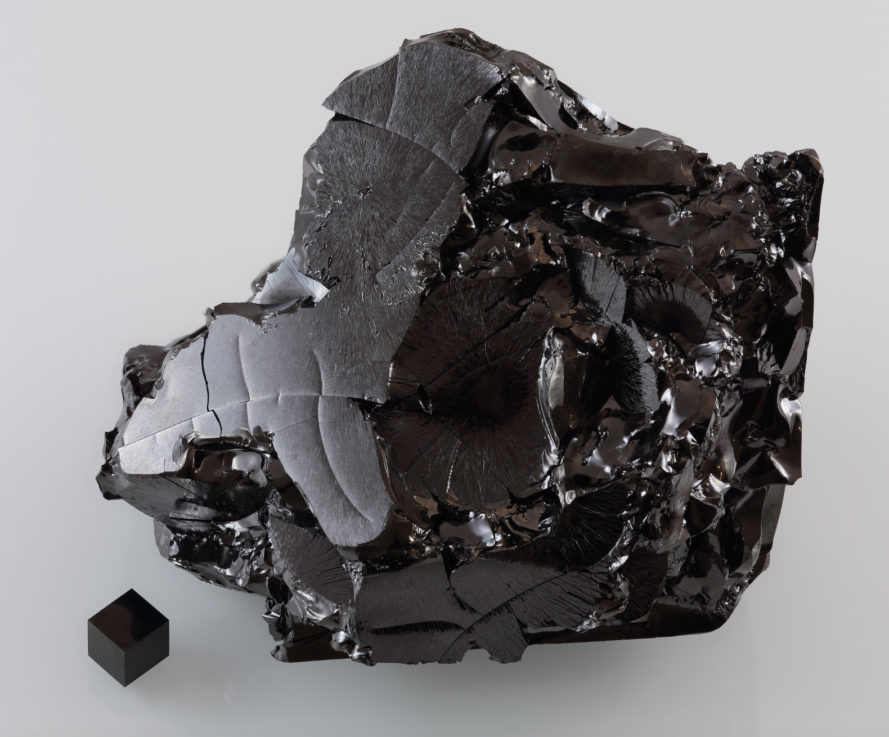 In the spring of 2016, a team of Austrian researchers revealed that they were able to successfully synthesize Carbyne, an exotic form of carbon that they say6 is the strongest of all known materials—even7 surpassing graphene. Considered the holy grail of carbon allotropes, Carbyne is made from a monodimensional chain of carbon atoms that’s highly reactive, making it very tricky to synthesize. The stiff material is believed to be twice as strong as carbon nanotubes.
Aerographite
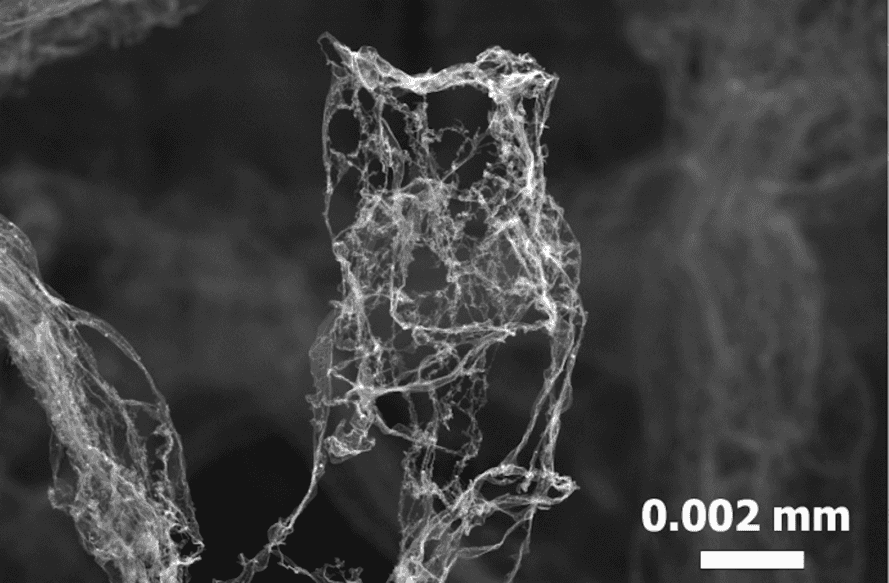 Created from a network of porous carbon tubes, aerographite is synthetic foam that’s one of the lightest structural materials ever8 created. Developed by researchers at the University of Kiel and the Technical University of Hamburg, aerographite can be produced in a variety of shapes and boasts a density of just 180 grams per cubic meter, making it about 75 times lighter than styrofoam9. The material could be used on the electrodes of lithium ion batteries to reduce their weight.
Aerographene
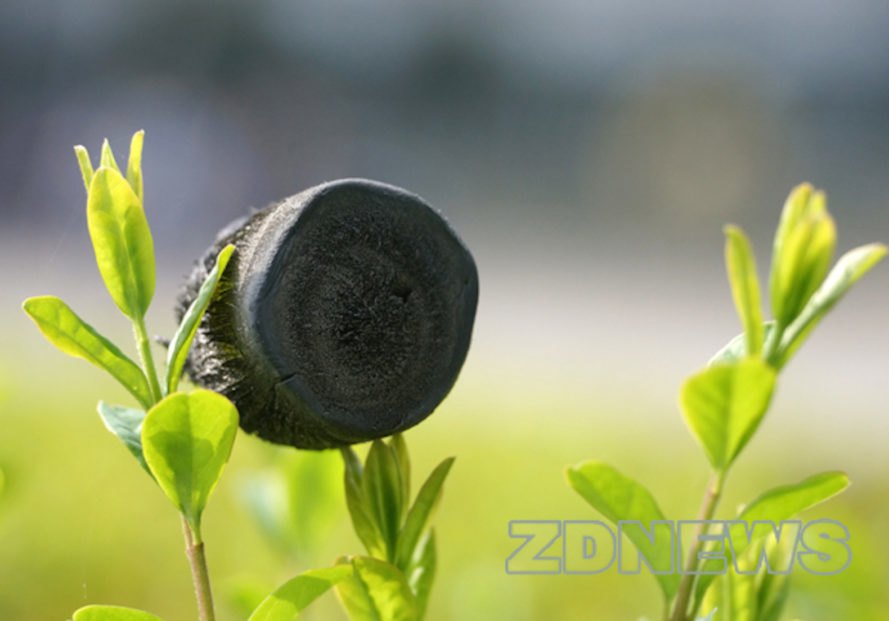 Aerographene, also known as graphene aerogel, is believed to be the world’s lightest material with a density of just 0.16 milligram per cubic centimeter.  Zhejiang University researchers developed the material, which is approximately 7.5 times less dense than air. The extremely elastic material can absorb up to 900 times their own weight in oil and water, making oil spill cleanups a potential application.
Metallic microlattice
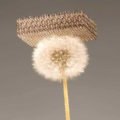 Metallic microlattice10 is the world’s lightest metal and one of the lightest structural materials. This synthetic porous material made from nickel phosphorous11 tubes has a density as low as 0.9 milligrams per cubic centimeter. Potential uses include applications in automotive engineering, aeronautical engineering, and more.
Limpet teeth
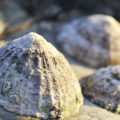 The teeth of limpets12, the term for aquatic snails found clinging to rocky shores, are considered to be one of the strongest biological materials in the world. Made of a mineral-protein composite, limpet teeth have been revealed in a University of Portsmouth study to be much stronger than spider silk. Its strength is believed to be due to its tightly packed13 mineral fibers, which scientists could combine into man-made14 composites to create stronger planes, cars, and even dental fillings.
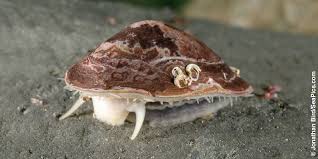 Introducción
1Pave the way: pave es pavimentar, pero esto es una frase que se traduce como preparar, allanar el camino.
2Eco friendly: se traduce como ecológico, amigable con el medio ambiente sería también aceptable, pero ecológico sintetiza mejor la misma idea.
3Rank: buscar un significado que se adapte a la frase, ya que no tiene aquí ninguno de los significados comunes.

Grafeno 3D
4Shown: traduzcan como demostrar.
5Greater: en este contexto se traduce como más importante
Carbino
6They say: Esta frase es impersonal por lo que se traduce como se dice.
7Even: Recuerden que en el texto está como adverbio y está en afirmativo.

Aerografito
8Ever created: ever aquí es, como en la mayoría de los casos alguna vez.
9Styrofoam: espuma de poliestireno.
Metallic Microlattice
10Metallic microlattice: microrretícula metálica.
11Nickel phosphorous: phosphorous es fosforoso, pero la microrretícula metálica está compuesta por tubos de una aleación de níquel y fósforo, por lo tanto hay que traducirlo como aleación de níquel y fósforo, aunque no esté presente la palabra aleación.

Limpet teeth
12Limpet teeth: dientes de lapa
13Tightly packed: ya que está referido a las fibras no se sugiere traducir packed como empacadas, sería mejor usar dispuestas apretadamente.
14Man made: se traduce como sintético, ya que lo hecho por el hombre se opone a lo natural.